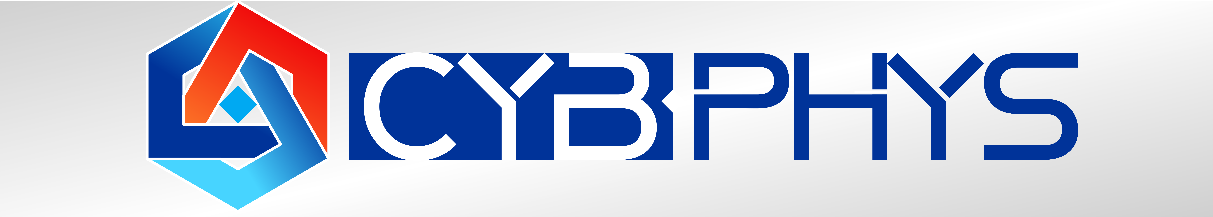 Implementation of Innovative ICT based Teaching & Learning Methods (related to WP3)
Joan Peuteman
Stephane Stroobant
Bozheng Pang
Workshop and Management meeting: November 15-16th (2021).

Erasmus+: Development of practically-oriented student-centred education 
in the field of modelling of Cyber-Physical Systems (CybPhys)
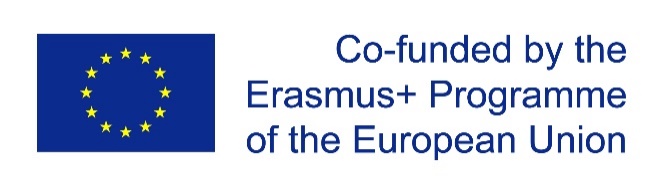 Table of content
Basic goal
ICT based tools
Virtual Learning Platforms
Practical realizations
Didactical movies
Teacher training
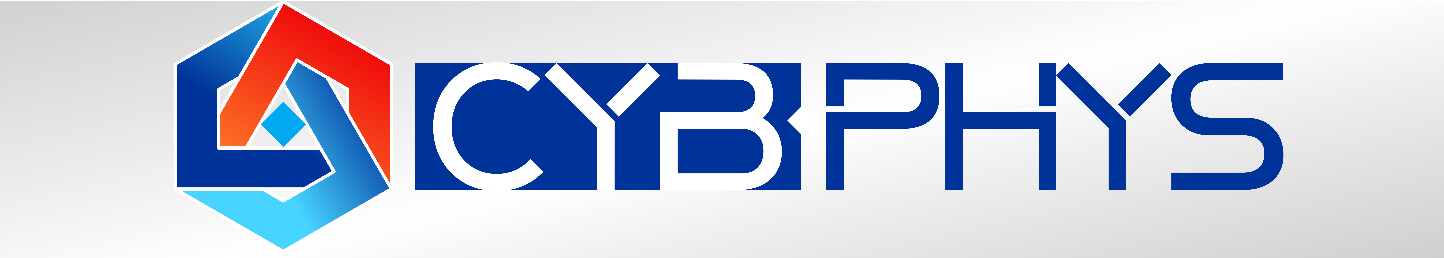 2
KU Leuven, Campus Brugge
Basic goal
Teaching and preparing students:

to think and act as an academically skilled person, 
to realise an academic and research oriented career,
to realise an industry oriented career.

A decent learning process, embedded in a learning environment, is needed to reach these basic goal(s).
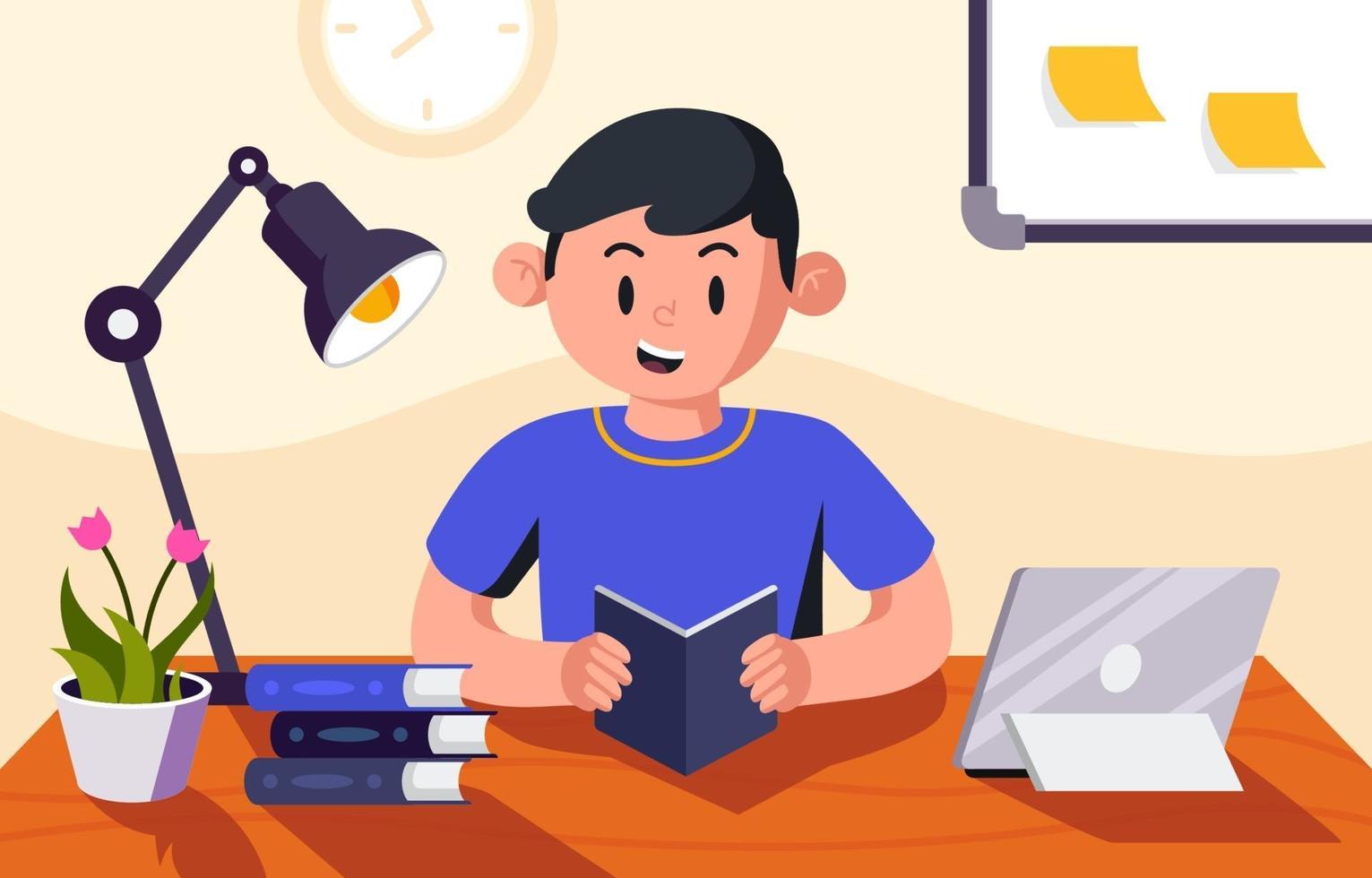 3
KU Leuven, Campus Brugge
Basic goal
The learning environment is often modelled as:
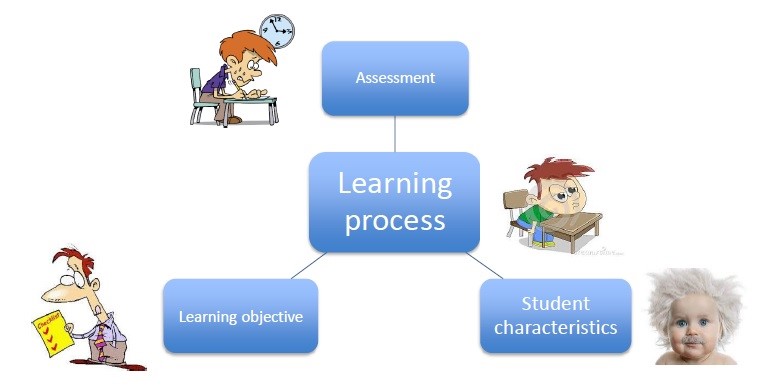 4
KU Leuven, Campus Brugge
Table of content
Basic goal
ICT based tools
Virtual Learning Platforms
Practical realizations
Didactical movies
Teacher training
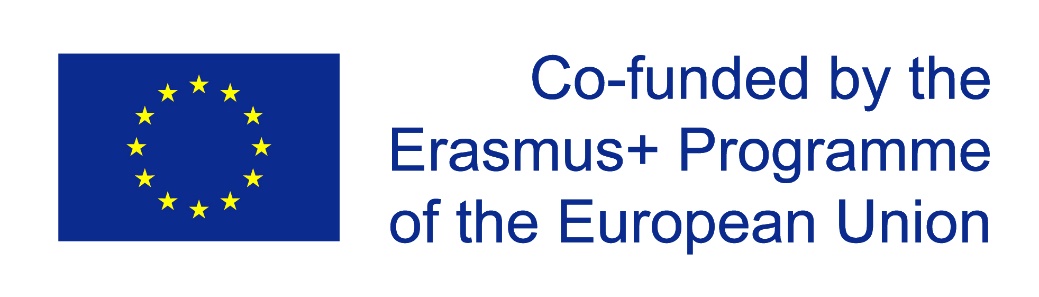 5
KU Leuven, Campus Brugge
ICT based tools
The learning process and the content of the course is very important.

Paper based course materials remain important. But

digital content is easy to adapt to new circumstances,
digital content is easy to structure,
digital content provides new possibilities.

This is very important from the point of view of the teacher/professor.
6
KU Leuven, Campus Brugge
ICT based tools
Digital content, ICT based tools are an important topic in the present Erasmus+ project CybPhys: WP3

Creation of an e-library: we all together develop e-books
Developing learning and teaching methodologies and pedagogical approaches based on the use of ICT
Use of virtual lab practices in computer classes 
…

A Virtual Learning Platform is also an important tool.
7
KU Leuven, Campus Brugge
Table of content
Basic goal
ICT based tools
Virtual Learning Platforms
Practical realizations
Didactical movies
Teacher training
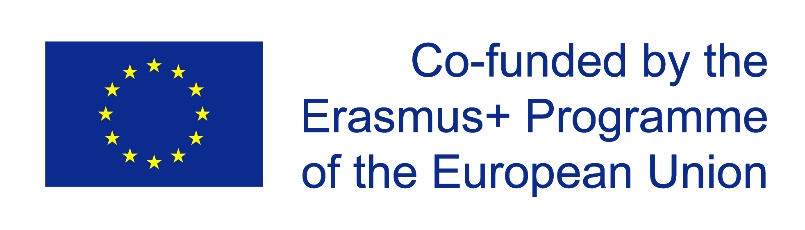 8
KU Leuven, Campus Brugge
Virtual Learning Platforms
A Virtual Learning Platforms allows teachers to

provide students with study material of different types (for example e-books),
interact with the students in real-time,
follow the evolution of the learning process,
know the performance of each student in specific tasks,
…
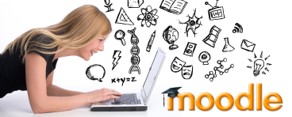 9
KU Leuven, Campus Brugge
Virtual Learning Platforms
Virtual Learning Platforms can be:

Commercial software (e.g. Toledo, Blackboard)
Open source software (e.g. Moodle)

In the present Erasmus+ project CybPhys, the decision has been taken to use Moodle.
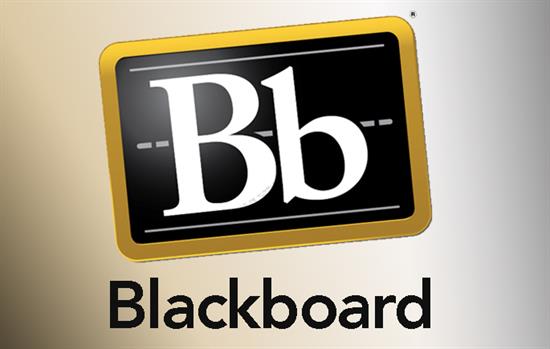 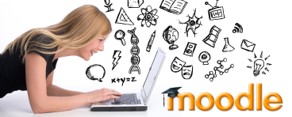 10
KU Leuven, Campus Brugge
Table of content
Basic goal
ICT based tools
Virtual Learning Platforms
Practical realizations
Didactical movies
Teacher training
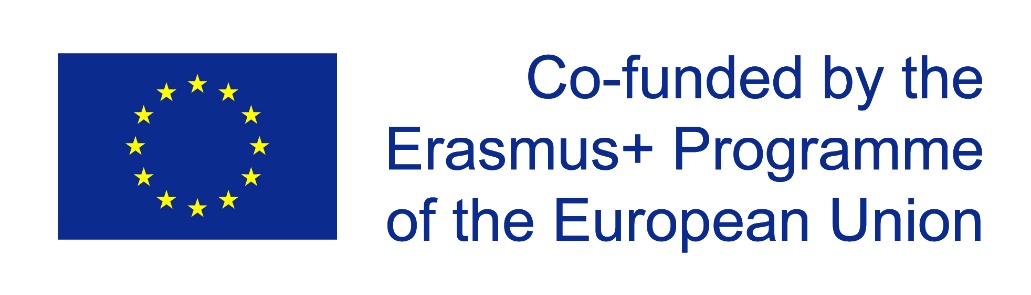 11
KU Leuven, Campus Brugge
Practical realizations
The use of a Virtual Learning Platform has been shown
by two demo-courses on Cyber-Physical Systems.

We have a demo-course using Blackboard (Toledo)
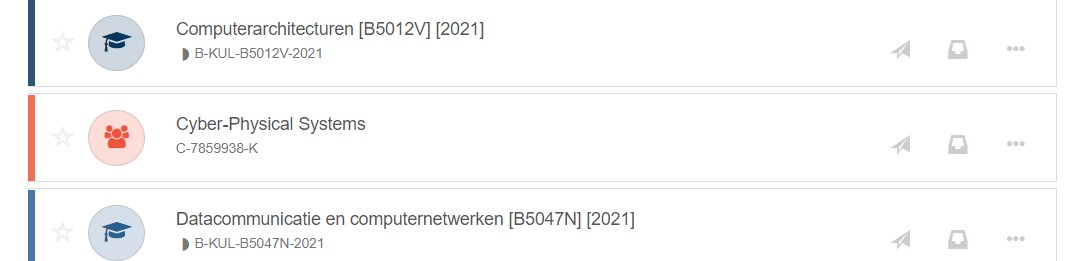 12
KU Leuven, Campus Brugge
Practical realizations
We have a demo-course using Blackboard (Toledo).
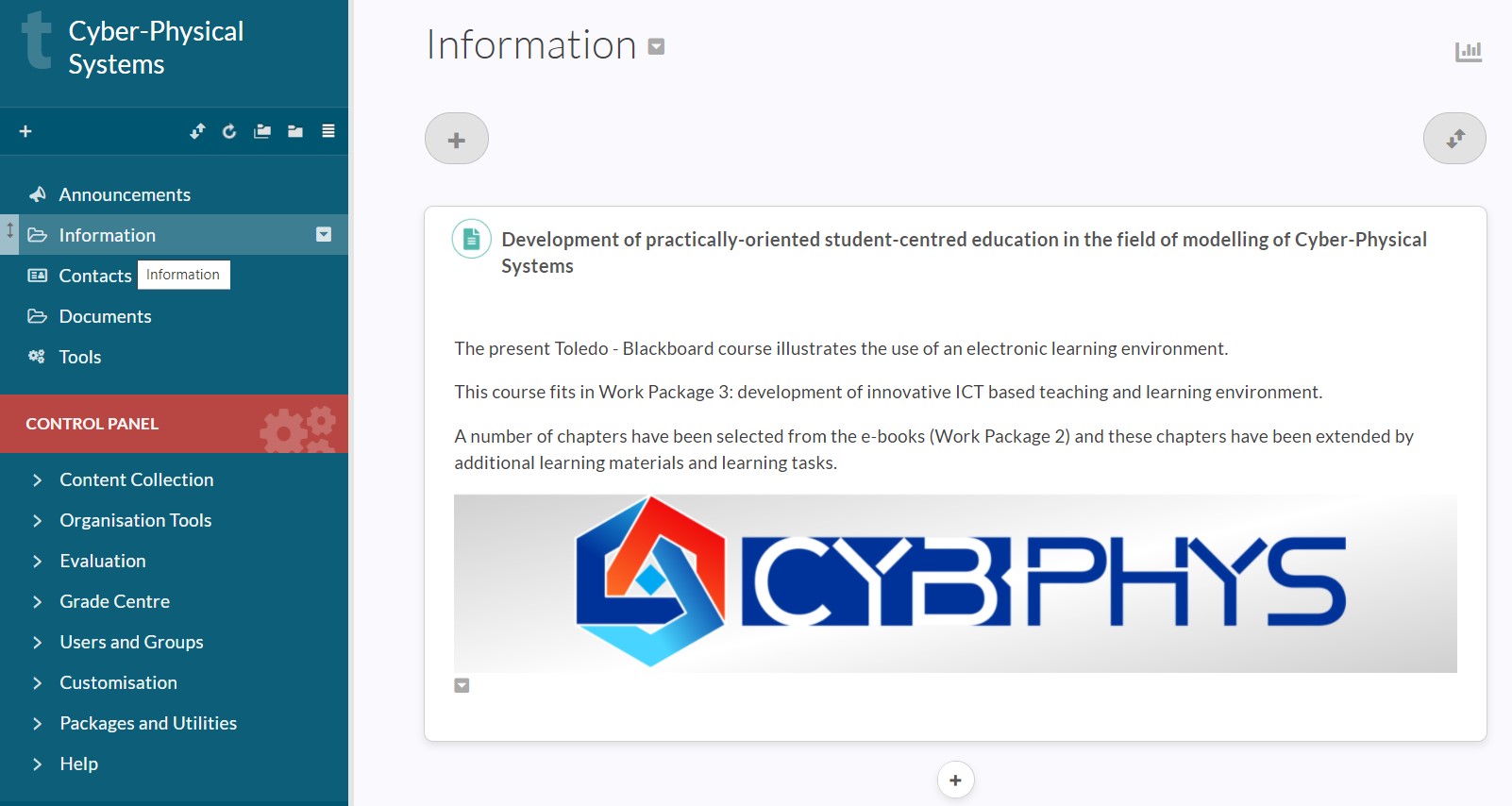 The course contains 14 chapters.
13
KU Leuven, Campus Brugge
Practical realizations
We have a demo-course using Moodle.
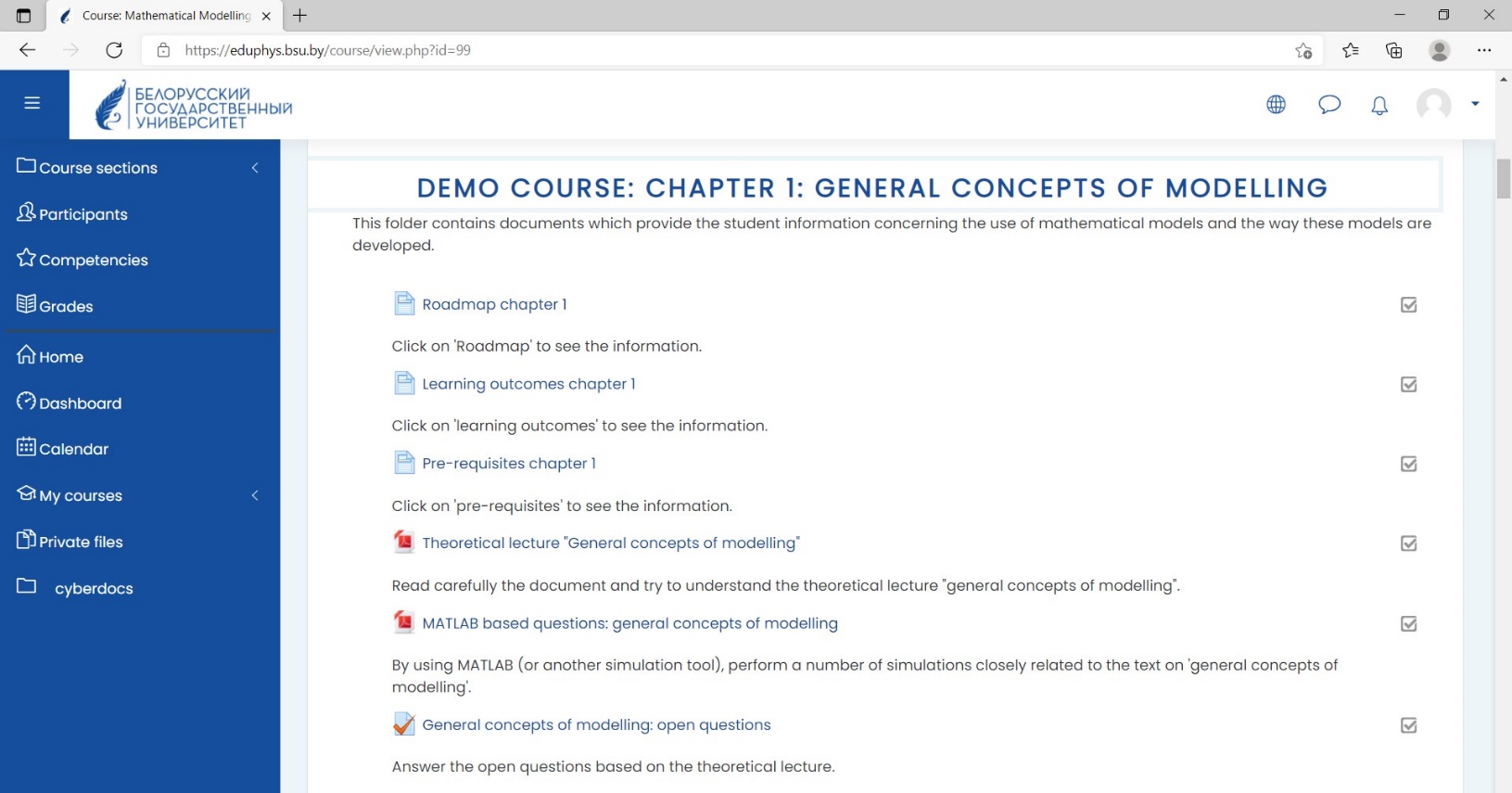 The course contains 15 chapters.
14
KU Leuven, Campus Brugge
Practical realizations
These demo-courses contain

texts,
PowerPoint presentations,
open-ended questions, closed questions, multiple-choice questions, simulation based questions, …
scientific papers,
links to websites,
links to Youtube movies,
self made didactical movies,
…
15
KU Leuven, Campus Brugge
Table of content
Basic goal
ICT based tools
Virtual Learning Platforms
Practical realizations
Didactical movies
Teacher training
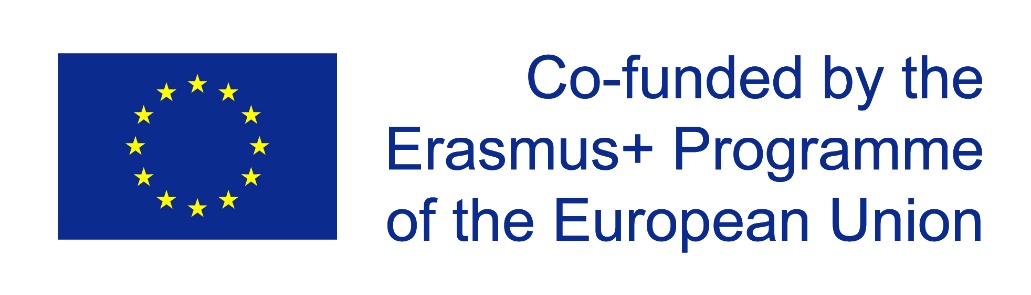 16
KU Leuven, Campus Brugge
Didactical movies
A number of didactical movies have been made to be shared 
using the Virtual Learning Platforms with topics like:

The use of a Faraday cage
The use of a reverberation chamber
Radiated emission measurements
The use of a double reverberation chamber
The use of a HALT chamber
Testing the resilience of a critical data communication 
    channel
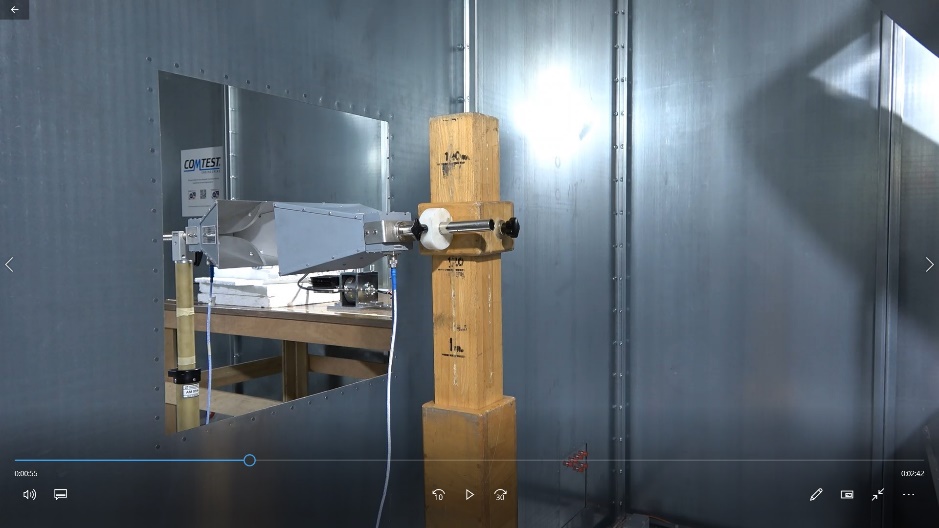 17
KU Leuven, Campus Brugge
Didactical movies
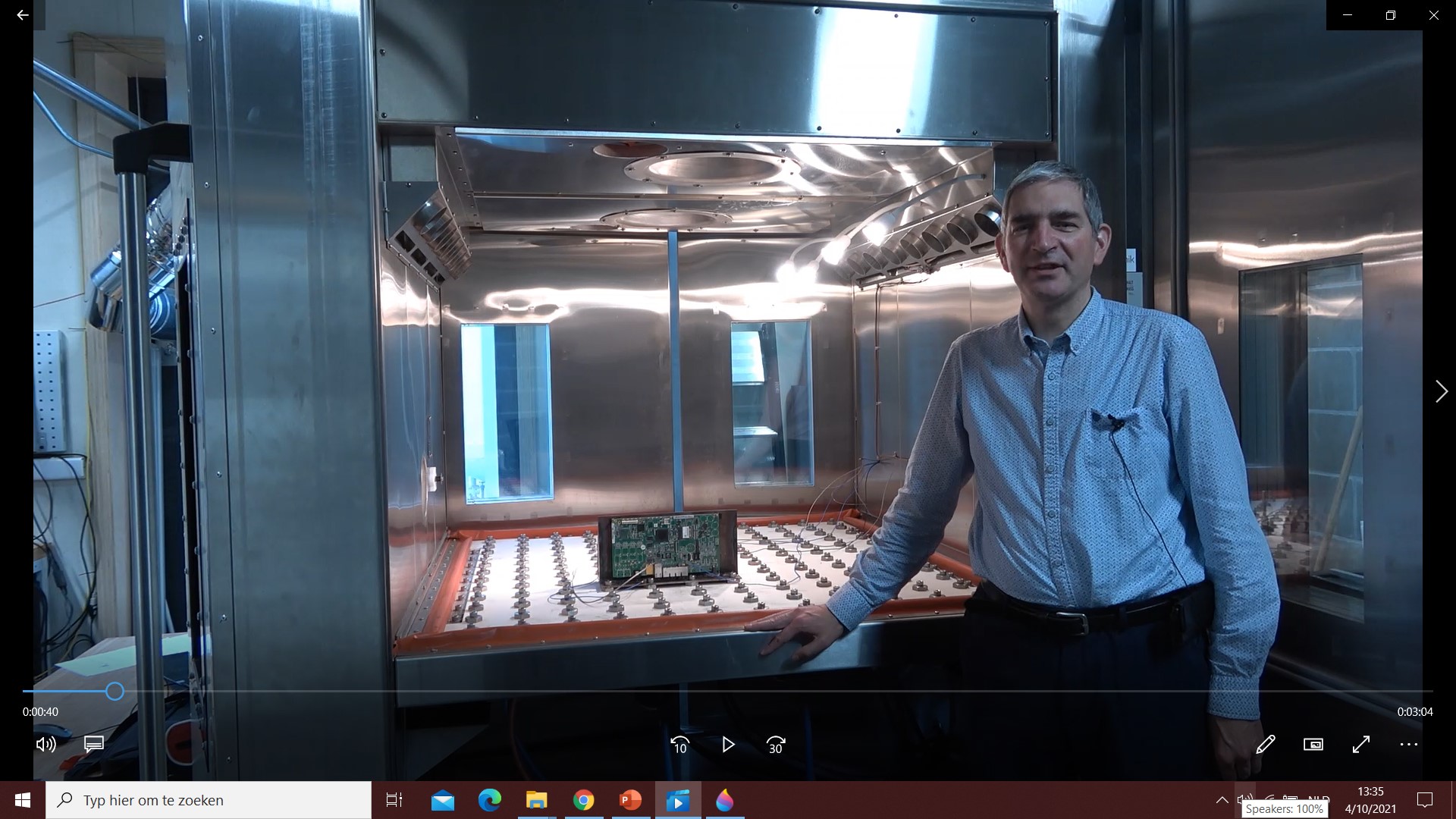 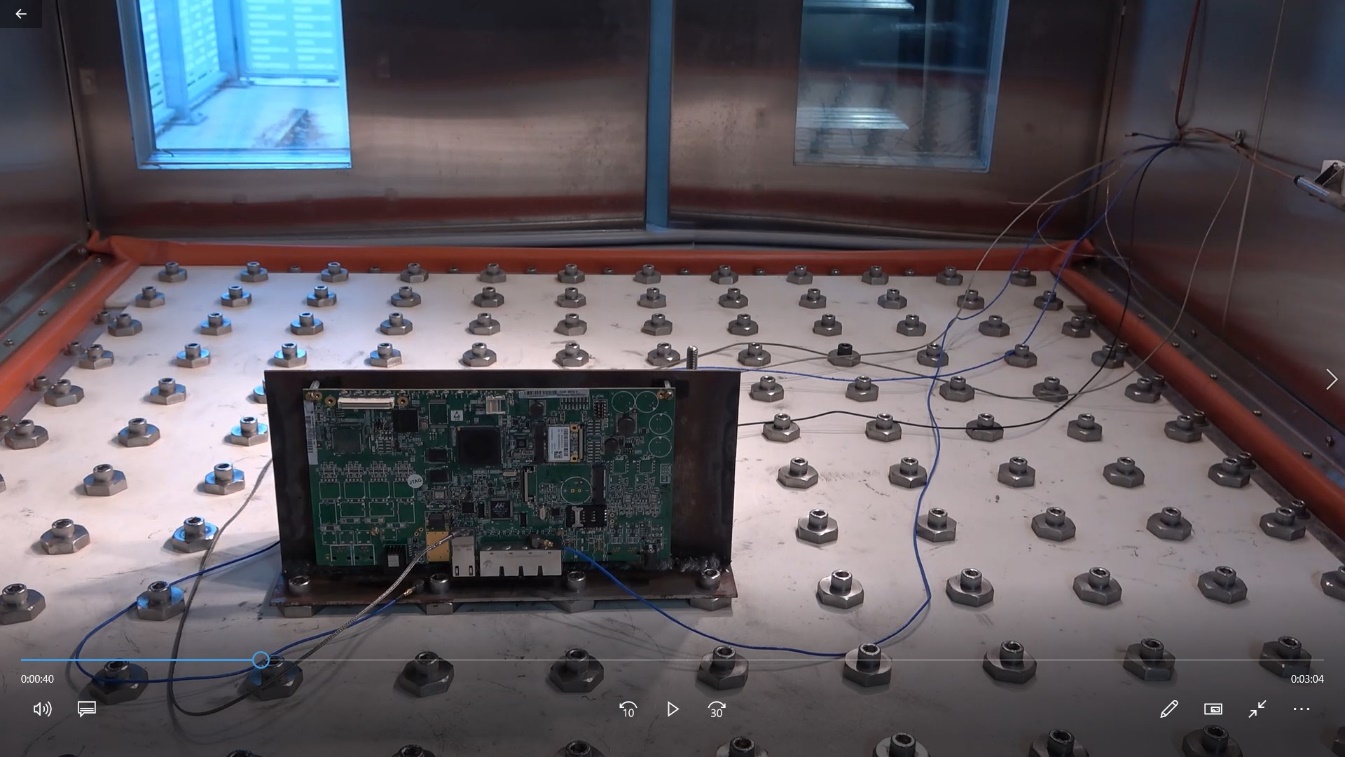 HALT chamber
18
KU Leuven, Campus Brugge
Table of content
Basic goal
ICT based tools
Virtual Learning Platforms
Practical realizations
Didactical movies
Teacher training
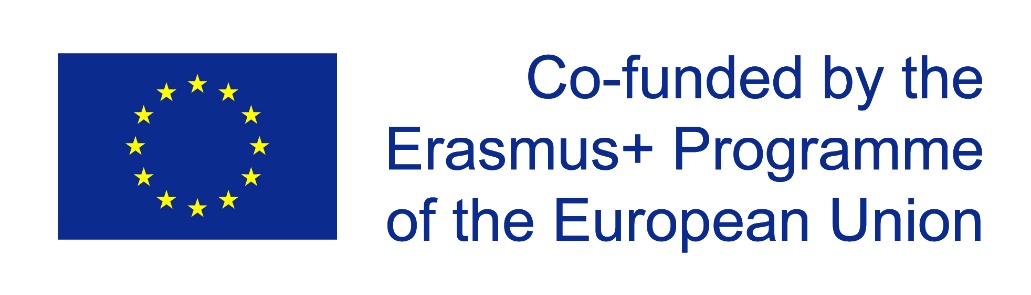 19
KU Leuven, Campus Brugge
Teacher training
The demo-courses on Cyber-Physical Systems 
(Blackboard and Moodle) have been used during the 
teacher training in September 2021.
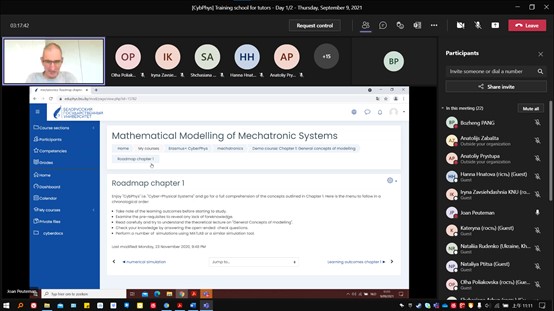 20
KU Leuven, Campus Brugge
Teacher training
The teacher training dealt with quite a number of 
applications of innovative teaching methods & 
electronic environments.

Innovative teaching: using a digital learning platform
Academic literature
Innovative teaching in a multi-campus context: 
										technological solutions
Distance learning: innovative interuniversity collaboration
21
KU Leuven, Campus Brugge
Teacher training
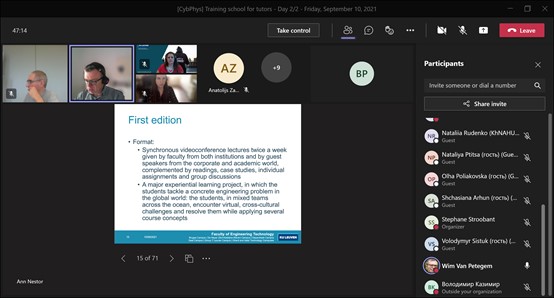 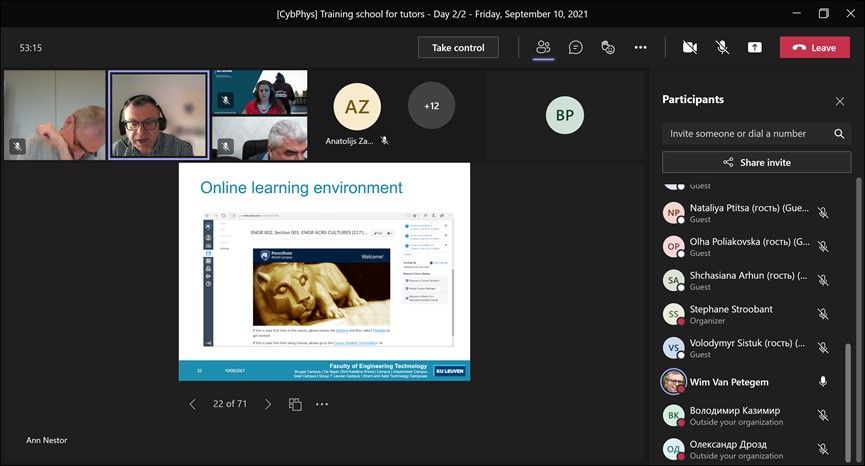 22
KU Leuven, Campus Brugge
Teacher training
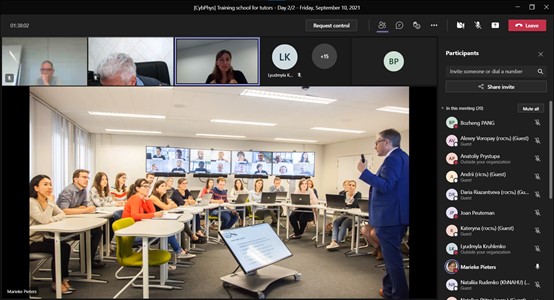 TECOL hybrid systems: face-to-face and online teaching
23
KU Leuven, Campus Brugge
Table of content
Basic goal
ICT based tools
Virtual Learning Platforms
Practical realizations
Didactical movies
Teacher training
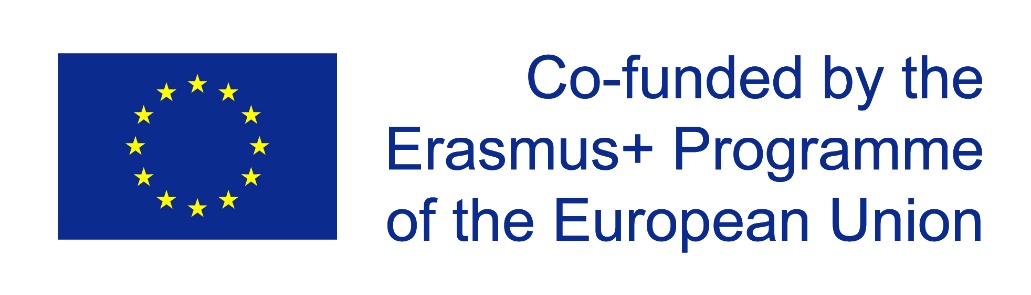 24
KU Leuven, Campus Brugge
Thank your for your attention!Questions?
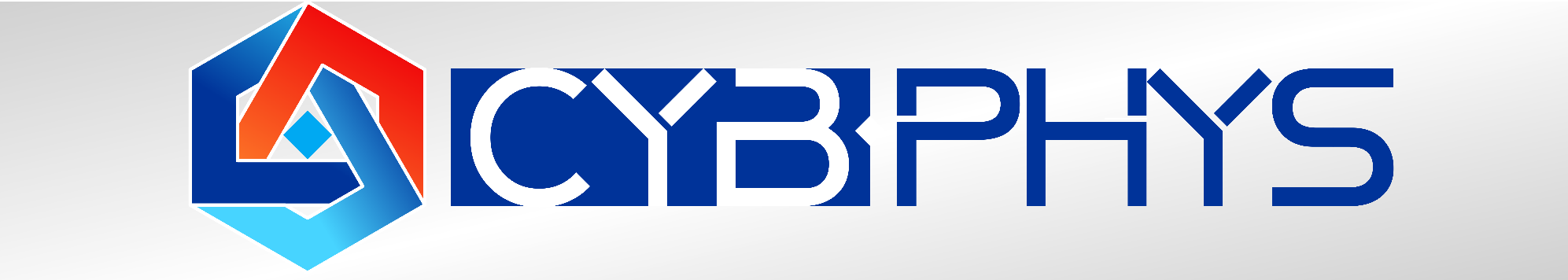